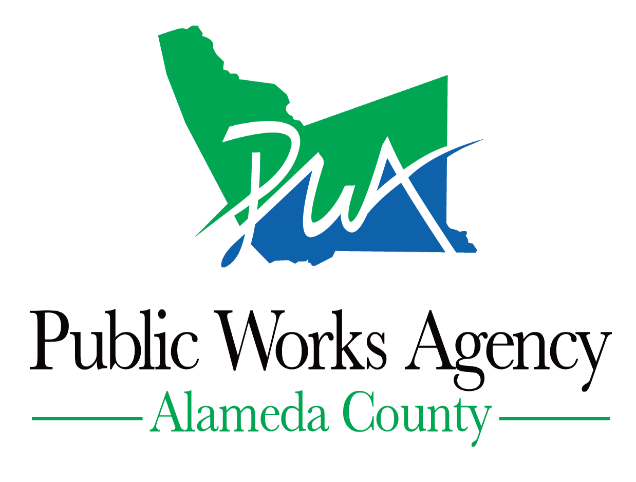 Movable Bridges Automation Feasibility Study
Alameda County Public Works AgencyMandatory Pre-Submittal Conference
May  17, 2022
Agenda for Today
Introductions
General discussion about project, RFQ/P, and procurement process
Review of Important Dates/Deadlines 
Review of Project Scope
Review of SLEB requirements
Q and A
Introductions
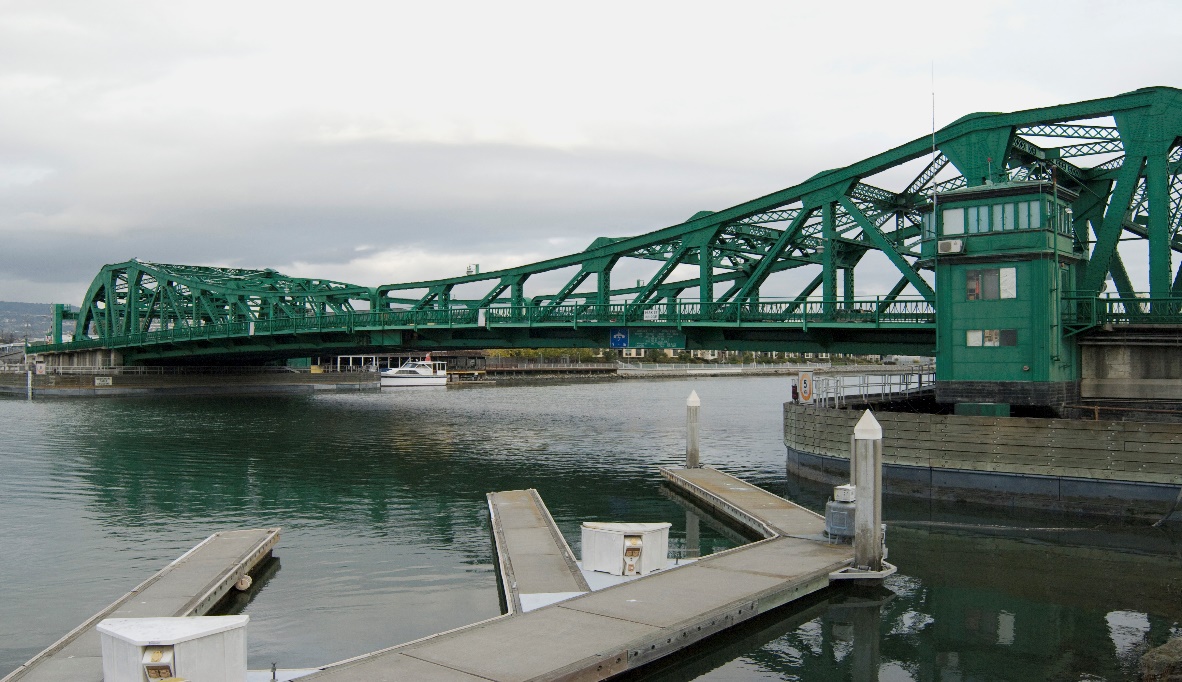 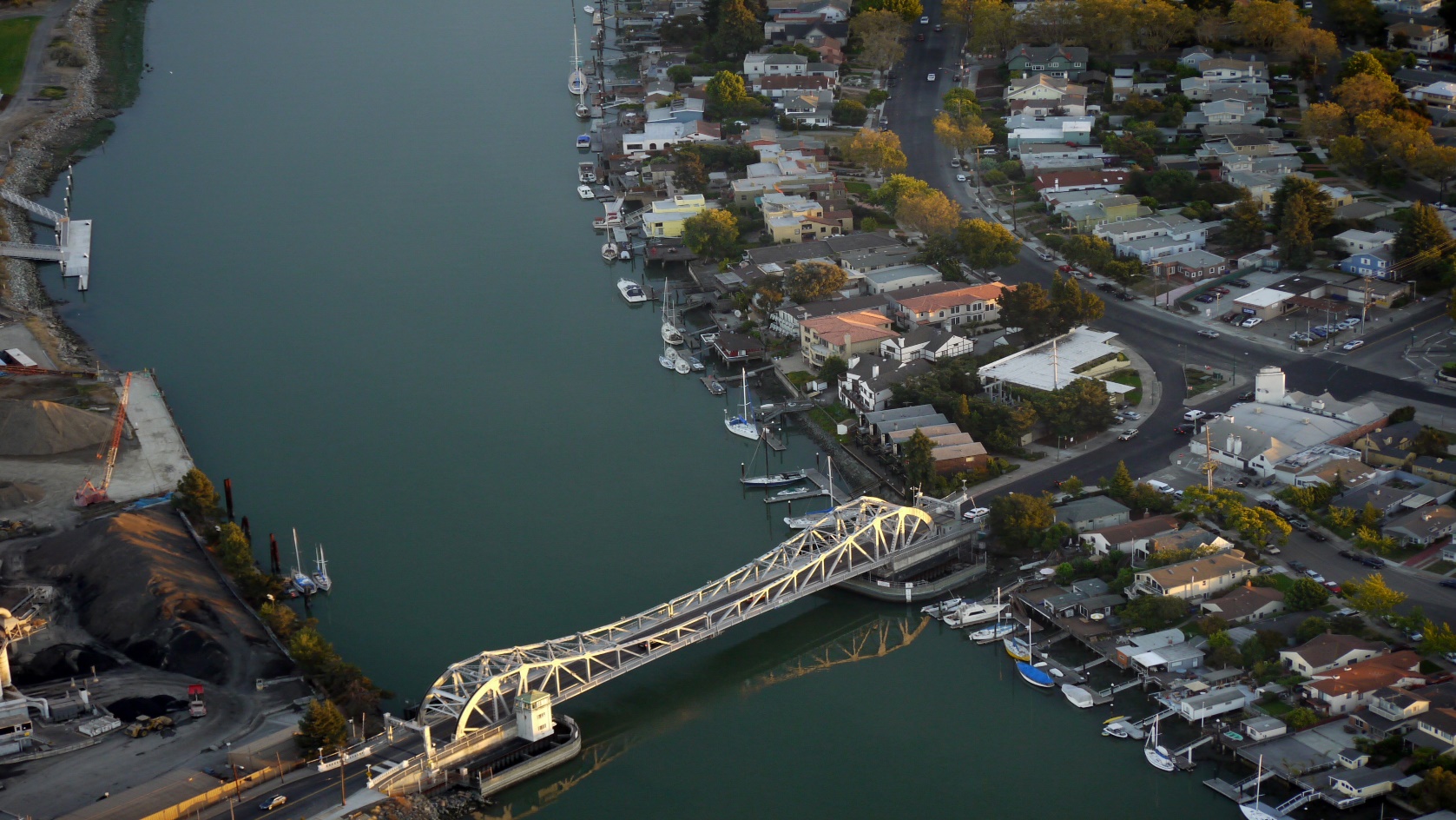 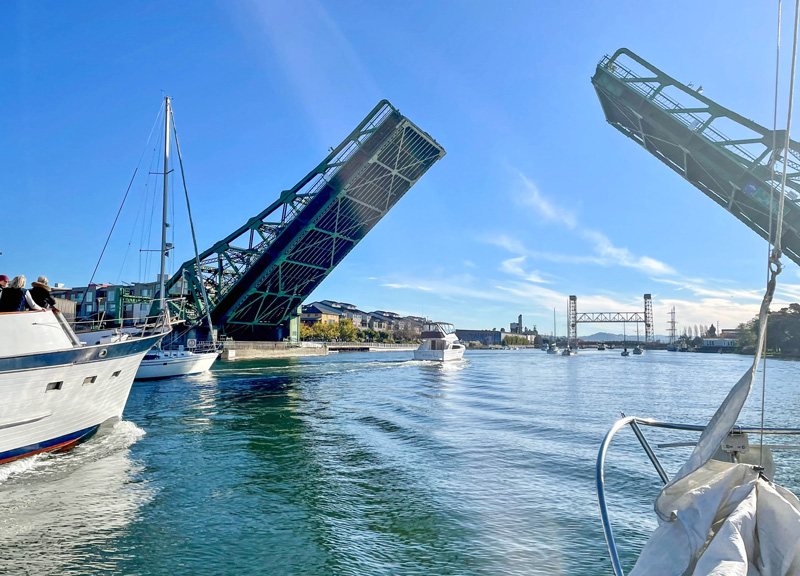 Two-Phase Procurement Process
Important Dates
May 19 at 5:00 pm: Deadline for submitting questions about RFQ/P. 
May 23: Addendum Issued 
June 2 by 2:00 pm: RFQ/P Responses due
Week of June 13 *: Interview dates (if conducted)
TBD: Contract award
Bridges Subject to the Study
Scope of Project
Task 1: Project Management
Task 2: Existing Data Collection and Review
Task 3: Site Visits
Task 4: Recommendations and Final Feasibility Study Report
Optional Task : Conceptual Phasing Plan and Schedule for Recommended Improvements
Response Content
Narrative
Understanding of the work to be done
Key Personnel
Relevant Work Experience
Contract Negotiation Authorization 
Financial Responsibility 
Attachments
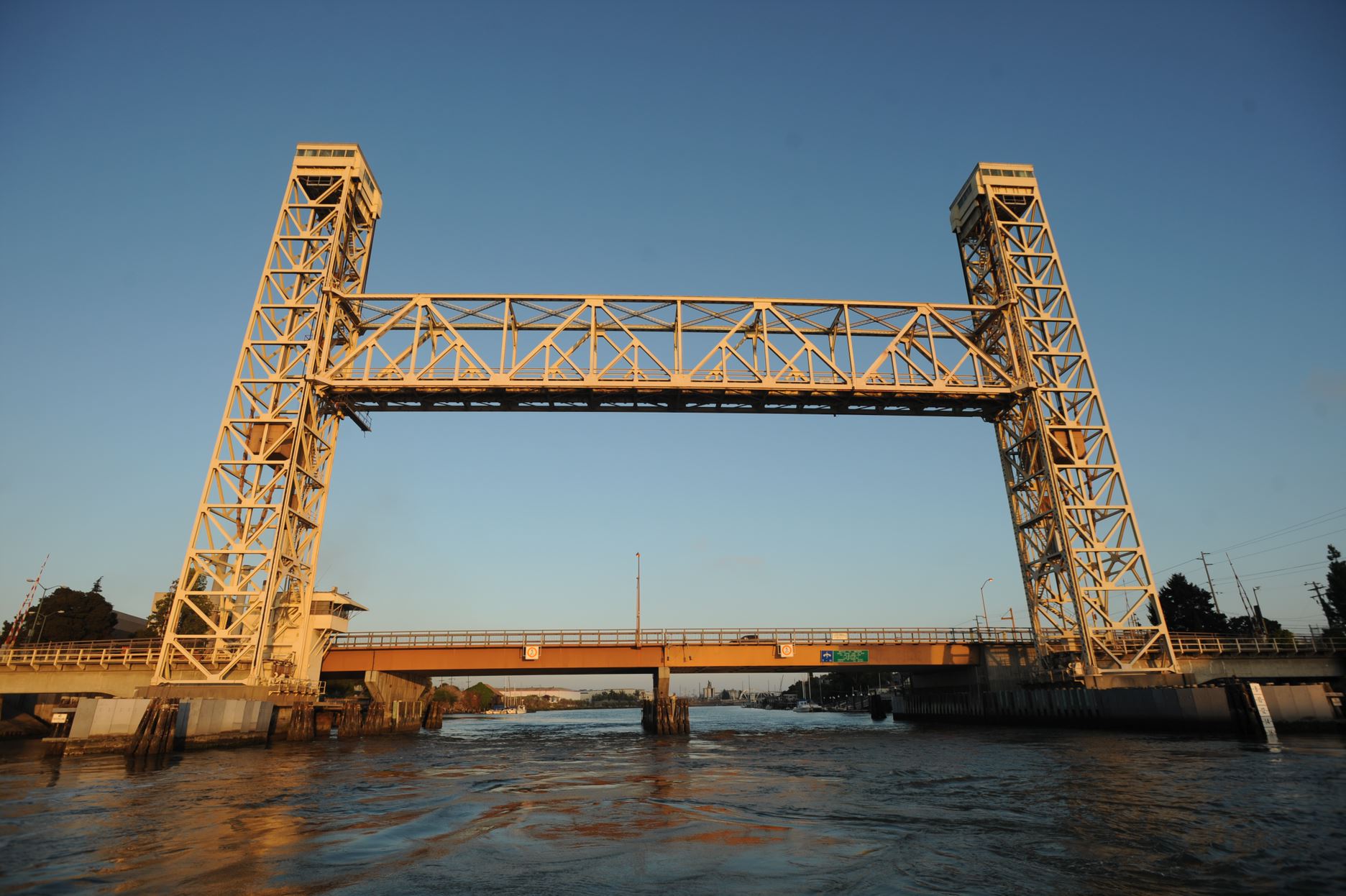 SLEB Requirements
20% of work must be performed by SLEBs (Small, Local, Emerging Businesses) as defined by the County 

County overview of SLEB program can be found at http://acgov.org/auditor/sleb/overview.htm

Complete Attachment E of the RFQ/P
Official Repository of Information about this Procurement
Alameda County Public Works Agency
https://www.acpwa.org/business/current-opp.page?#profservices.
THANK YOU FOR ATTENDING!
This presentation and the sign-in sheet will be available online. 

QUESTIONS? 
Patty Aguilera, ACPWA
Alameda County Public Works Agency
951 Turner Court 
Hayward, CA 94544
patriciaa@acpwa.org
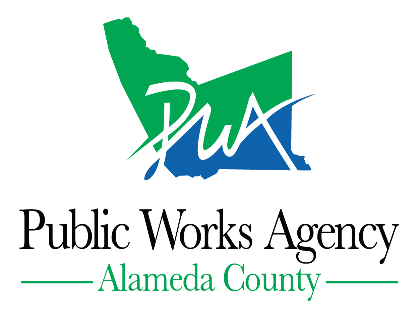